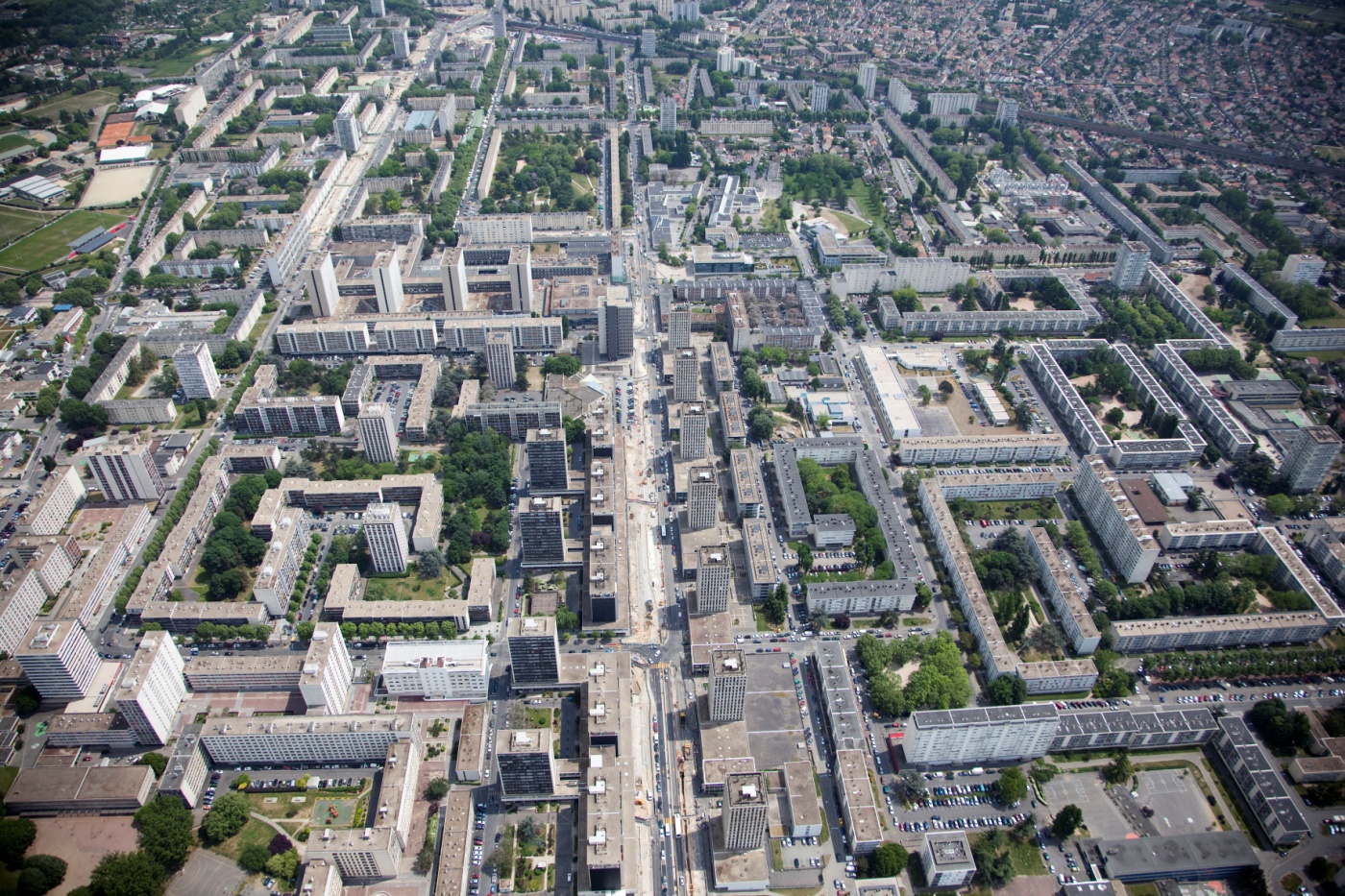 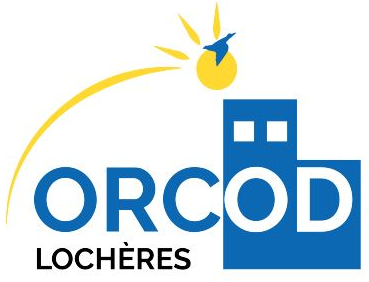 ORCOD LOCHERES
La maîtrise d’ouvrage 
la ville de Sarcelles
L’opérateur de la mission de
redressement ARC
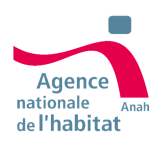 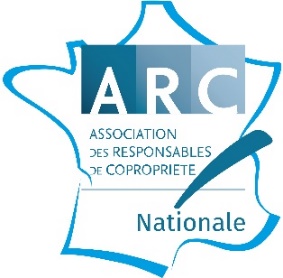 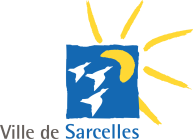 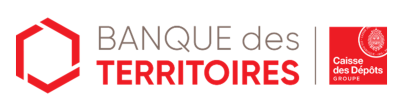 1
Les formations 2024
2
Bienvenue au « club Orcod »
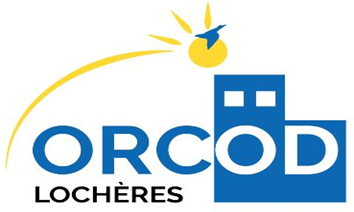 Comment préparer son assemblée générale ?
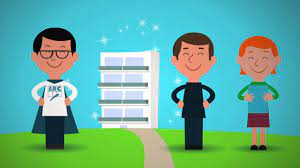 3eme Atelier - Formation 

Animation le 14 mars 2024
assurée par Assitan NIAKATE
Cet atelier - formation est mis en place par la ville de Sarcelles en partenariat avec l’ARC
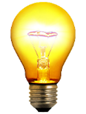 « Le conseil syndical  de la copropriété est un rouage indispensable à la bonne gestion de l’immeuble et au contrôle efficace de la mission du syndic, ce qui génère des économies substantielles pour tous les copropriétaires. »
3
Sommaire
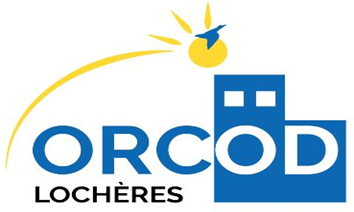 Introduction : Le fonctionnement du SDC 


Partie 1:  Les notions de base de l’AG 
Qu’est-ce qu’une AG?
L’obligation de tenir une AG
La différence entre une AGO et AGE et AG spéciale 
Qui convoque l’AG?
La validité d’une décision


Partie 2: La convocation d’AG
La préparation d’AG, le retro-planning
La préparation de l’ordre du jour 
Les modalités de convocation
Le contenu de la convocation
Le délai de convocation
Exemple de documents à joindre
Partie 3:  Le déroulement de l’AG  
La participation à l’assemblée générale
Le début de l’assemblée générale 
Le rôle du CS dans le déroulement de l’AG
Les majorités
L’approbation des budgets  et les modalités d’exigibilité
L’approbation des comptes et les conséquences du quitus  
Les modalités du vote des travaux

Partie 4:  Après l’assemblée générale 
Le PV de l’assemblée générale : un élément clé
La diffusion du procès verbal
La contestation d’un décision d’assemblée générale
La contestation de l’assemblée générale
4
Introduction :Qu’est-ce qu’une AG?
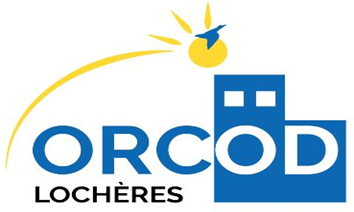 Le fonctionnement du SDC repose sur 3 organes de  gestion
Entité juridique « Le Syndicat des Copropriétaires » : L’ensemble des copropriétaires
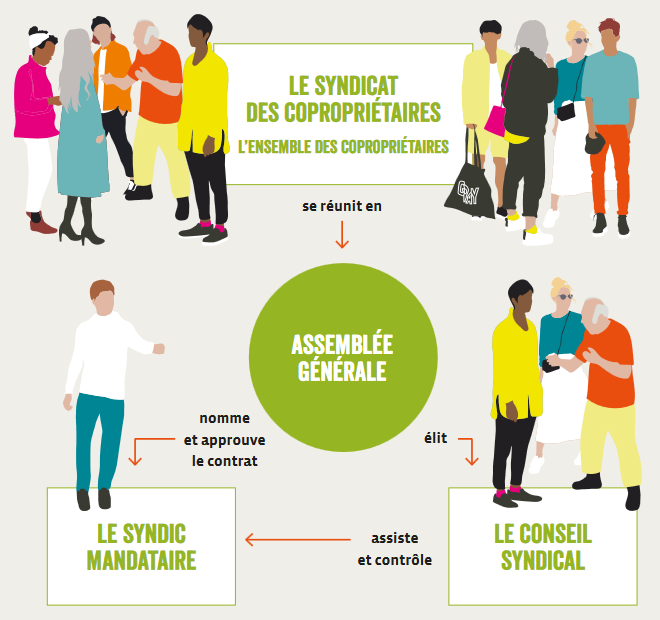 1
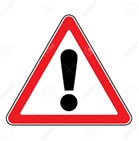 5
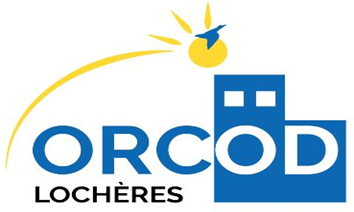 Partie 1: Les notions de base de l’AG
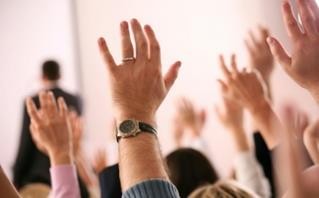 Qu’est-ce qu’une AG?
L’obligation de tenir une AG
La différence entre une AGO et AGE et AG spéciale 
Qui convoque l’AG?
Comment obliger le syndic à convoquer une AG?
La validité d’une décision
6
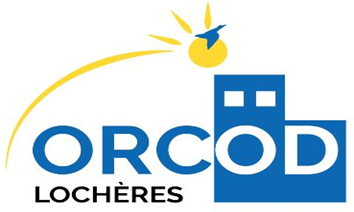 Partie I: Les notions de base de l’Assemblée générale
Qu’est-ce qu’une AG?
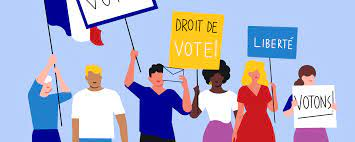 C’est une réunion à laquelle sont conviés à participer tous les copropriétaires composant le syndicat des copropriétaires ou uniquement les copropriétaires concernés par la prise de décision, si elles concernent que des parties communes spéciales, à participer. 

C’est en assemblée générale que se prennent toutes les décisions car c’est le seul organe décisionnaire (hors délégation de pouvoirs accordée au conseil syndical, pouvoirs propres du syndic et dans le cadre des copropriétés reconnues en « difficulté » par le juge). 

Elle doit se tenir au moins une fois par an.
Partie 1: Les notions de base de l’assemblée générale
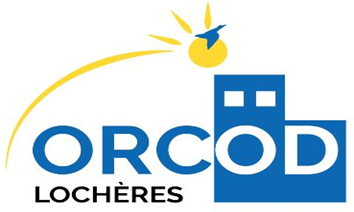 2) L’obligation de tenir une assemblée générale
L’AG = pouvoir décisionnaire. On dit d’ailleurs que l’AG est « souveraine »

Toutes les décisions sont obligatoirement prises en assemblée générale
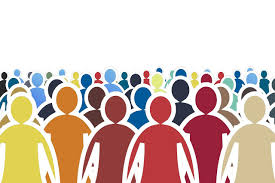 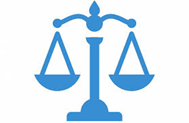 L’Assemblée Générale appelée à voter le  budget prévisionnel doit se réunir dans  un délai de 6 mois à compter du dernier  jour de l’exercice comptable »(article 14-1 de la loi du 10 juillet 1965)
Dans tout syndicat de copropriété « il est tenu, au moins une fois chaque année, une assemblée générale des copropriétaires » (article 7 du décret 17 mars 1967)
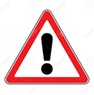 8
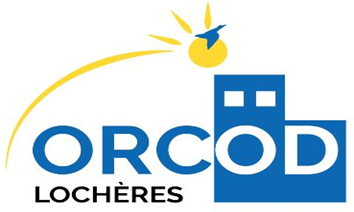 Partie 1: Les notions de base de l’AG
3) La différence entre une AGO et AGE et AG spéciale
Les qualifications « ordinaire » et « extraordinaire » pour parler des assemblées générales sont utilisés à tort, il n’y a aucune référence légale à ces terminologies. C’est la pratique qui les a instaurées.

L’Assemblée générale Ordinaire « AGO »: c’est une  assemblée générale annuelle, appelée à approuver les comptes et voter le budget prévisionnel ou autres…

L’Assemblée générale extraordinaire « AGE »: toute réunion supplémentaire organisée pour voter sur d’autres points, ce qui engendre la rémunération supplémentaire du syndic.

Cependant, L’Assemblée générale spéciale: En présence de parties communes spéciales, c’est-à-dire n’appartenant qu’à certains copropriétaires, seuls ces derniers sont habilités à prendre des décisions les concernant. Les assemblées générales spéciales sont donc celles réunissant certains copropriétaires concernés par la question. Conformément à l’article 6-2 de la loi du 10 juillet 1965

 « Les décisions afférentes aux seules parties communes spéciales peuvent être prises soit au cours d'une assemblée spéciale, soit au cours de l'assemblée générale de tous les copropriétaires. Seuls prennent part au vote les copropriétaires à l'usage ou à l'utilité desquels sont affectées ces parties communes »
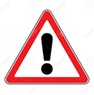 Les règles de convocation, d’organisation, de majorité et des contestations sont identiques.
Partie 1: Les notions de base de l’assemblée générale
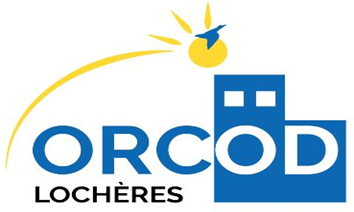 4) Qui convoque l’assemblée générale ?
1. C’est le syndic qui doit convoquer l’assemblée générale: Son mandat doit être en cours de validité. Elle s’apprécie au moment où il adresse les convocations. Peu importe que le mandat expire entre les dates d’envoi de la convocation et la réunion. 

2. En cas d’empêchement du syndic : le président du conseil syndical peut  convoquer une AG mais uniquement pour désigner un nouveau syndic (article  18 de la loi du 10 juillet 1965).

3. En cas de refus du syndic de convoquer une AG : le président du CS peut convoquer une assemblée générale, après mise en demeure au syndic restée infructueuse pendant  plus de 8 jours (article 8 du décret du 17 mars 1967)

4. Lorsque le syndicat est dépourvu de syndic, l'assemblée générale des copropriétaires peut être convoquée par tout copropriétaire, afin de nommer un syndic (article 17 de la loi du 10 juillet 1965).
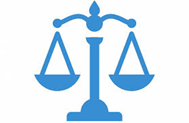 10
Partie 1: Les notions de base de l’assemblée générale
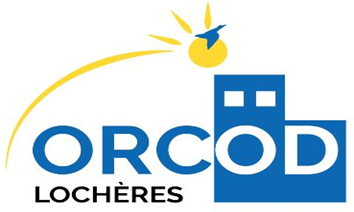 4-1 Modalités de mise en œuvre de l’article18 de la loi du 10 juillet 1965
En cas d’empêchement du syndic : le président du conseil syndical peut  convoquer une AG mais uniquement pour désigner un nouveau syndic (article  18 de la loi du 10 juillet 1965).

Le président du CS récupère la feuille de présence complète et à jour 
Rédige l’ordre du jour de la convocation d’AG (uniquement la résolution pour élire le syndic)
Annexe le contrat du syndic à la convocation
Prépare un tableau avec les tantièmes des copropriétaires pour faire le calcul des majorités de vote ainsi la passerelle de 25 à 25-1 
Le président du CS avance les frais pour la préparation et la tenue de l’AG, ensuite il sera remboursé par le SDC
Il est conseillé de bien rédiger le PV d’AG et de mentionner l’article 42
11
Partie 1: Les notions de base de l’assemblée générale
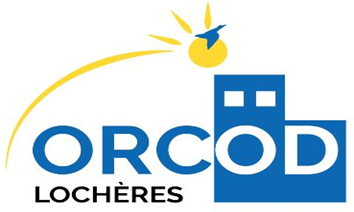 4-2 Modalités de mise en œuvre article 8 du décret 1967 (mandat du syndic valable)
Les membres du conseil syndical ou un ou plusieurs copropriétaires représentant au moins un quart des voix du syndicat des copropriétaires peuvent demander au syndic de convoquer une assemblée générale. 

Cette demande doit comporter les résolutions à inscrire à l’ordre du jour. Elle doit être faite par écrit et il est conseillé de l’envoyer par lettre recommandée avec accusé de réception. 

Si le syndic ne convoque pas l’assemblée générale dans un délai raisonnable, le président du conseil syndical peut le mettre en demeure par lettre recommandée avec accusé de réception de la convoquer.

 Cette mise en demeure doit également comporter les questions à inscrire à l’ordre du jour, ainsi que les documents nécessaires à la validité de la décision. 

Si la mise en demeure reste infructueuse plus de 8 jours après son envoi, le président du conseil syndical peut convoquer l’assemblée générale. 

Si l’assemblée générale est convoquée par le président du conseil syndical, ce dernier doit notifier au syndic la convocation.
12
Partie 1: Les notions de base de l’assemblée générale
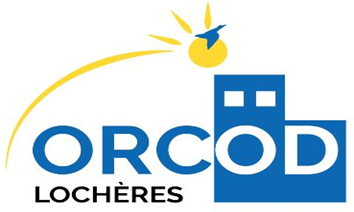 5) La validité d’une décision
Une décision/vote :
Conformément à l’article 13 du décret du 17 mars 1967, l'assemblée générale ne prend de decision valide que sur les  questions inscrites à l'ordre du jour […].

Néanmoins,	elle	peut	examiner	sans	effet	décisoire	(sans vote) toutes questions non inscrites à l'ordre du jour.

Si la resolution, fait l’objet du vote par correspondence, est amendée en  cours d'assemblée générale, le votant par correspondance ayant voté  favorablement est assimilé à un copropriétaire défaillant pour cette  résolution. »
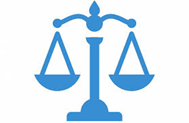 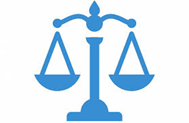 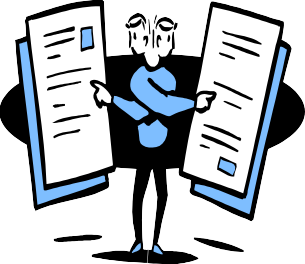 13
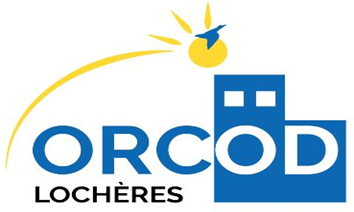 Partie 1 : Les notions de base de l’assemblée générale
Vos Questions ?
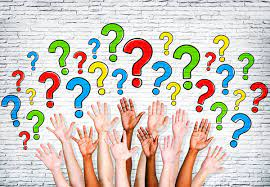 14
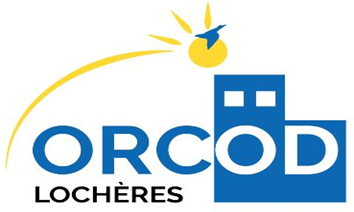 Partie 2 : La convocation d’assemblée générale
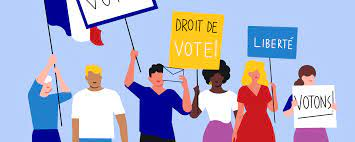 Partie 2 : La convocation d’AG
La préparation d’AG, le retro-planning
La préparation de l’ordre du jour 
Les modalités de convocation
Le contenu de la convocation
Le délai de convocation
Exemple de documents à joindre
Partie 2: La convocation d’assemblée générale
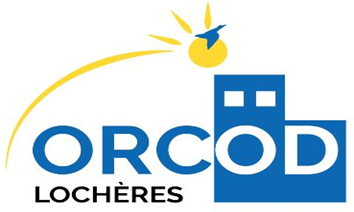 1) La préparation de l’assemblée générale :  le rétro-planning
16
[Speaker Notes: Contrôle des comptes trimestreil sert aussi à suivre les impayés: pour cela, demander au syndic une balance des copropriétaires et ne pas hésiter à solliciter le protocole de recouvrement (ou l’écriture de ce dernier si il n’est pas formalisé) et les différentes pièces judiciaires (échéanciers, jugements…).]
Partie 2 : La convocation de l’assemblée générale
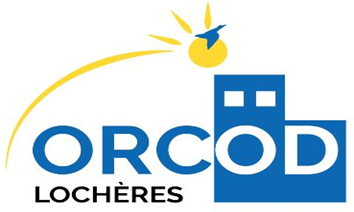 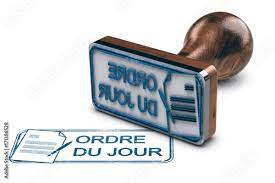 2) La préparation de l’ordre du jour
Qu’est ce qu’un ordre du jour ?

Un ordre du jour est une liste de sujets à traiter lors d’une réunion. L’ordre du jour d’une convocation est donc la liste des résolutions sur lesquelles l’assemblée générale est appelée à se prononcer.

Comment est préparé l’ordre du jour de la convocation ?

Le conseil syndical doit préparer l’ordre du jour en concertation avec le syndic (article 26 du décret du 17 mars 1967).

Qui peut demander l’inscription d’une résolution à l’ordre du jour ?
A tout moment, un ou plusieurs copropriétaires peuvent notifier au syndic la ou les questions à inscrire à l'ordre du jour avant la préparation de l’AG (l’article 10 du  décret du 17 mars 1967).
En revanche, les personnes autre que les copropriétaires (locataires, propriétaires voisins, futurs acquéreurs) ne peuvent le demander. 
Le syndic peut également inscrire des résolutions à l’ordre du jour de son propre chef.
17
Partie 2 : La convocation de l’assemblée générale
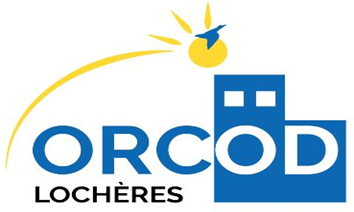 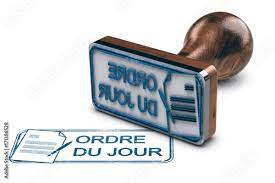 2) La préparation de l’ordre du jour
Demande d’inscription d’une résolution à l’ordre du jour d’un copropriétaire :
Le syndic a l’obligation d’inscrire à l’ordre du jour toutes les demandes qui lui sont parvenues par lettre recommandée avec accusé de réception comme le rappelle l’article 10 du décret du 17 mars 1967 avant que la convocation ne soit finalisée.
Le syndic doit inscrire la résolution du copropriétaire à l’ordre du jour :  
La prochaine l’assemblée générale, s’il peut respecter le délai minimal réglementaire de 21 jours (art. 9 du décret du 17 mars 1967); 
L’assemblée générale suivante, s’il ne peut pas se conformer au délai minimal réglementaire de 21 jours

Que doit contenir cette demande ?
La demande d’inscription doit contenir un projet de résolution et dans certains cas, des documents explicatifs.
Pour une demande d’autorisation de travaux privatifs affectant les parties communes, il est nécessaire de joindre un plan descriptif des travaux.
18
Partie 2 : La convocation de l’assemblée générale
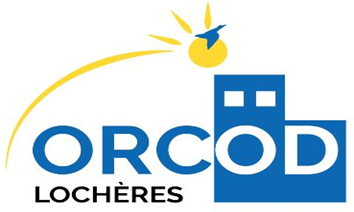 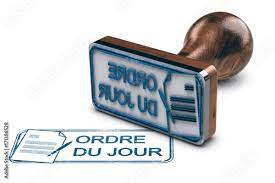 2) La préparation de l’ordre du jour
Que se passe t’il si le syndic n’inscrit pas la résolution du copropriétaire à l’ordre du jour ?

La convocation reste valable même si la demande du copropriétaire n’a pas été inscrite à l’ordre du jour.

En cas de carence du syndic à porter à l’ordre du jour de l’assemblée générale la question régulièrement notifiée par le conseil syndical ou tout copropriétaire, la sanction peut être : 

1- Si l’absence d’inscription cause un préjudice personnel au copropriétaire, il pourra engager la responsabilité du syndic en saisissant le Tribunal judiciaire.
Il faudra  démontrer une faute commise par le syndic, le préjudice subit par cette omission et un lien de causalité entre les deux. 

2- Peut donner lieu à une procédure en annulation d’une résolution de l’assemblée générale, si le copropriétaire opposant ou défaillant démontre que l’inscription de cette question aurait pu influer sur une décision adoptée, Cass 3 e civ. 12 mars 2008, n° 07 - 14792
19
Partie 2 : La convocation d’assemblée générale
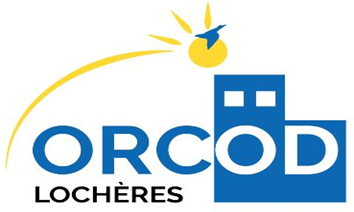 3) Les modalités de convocation
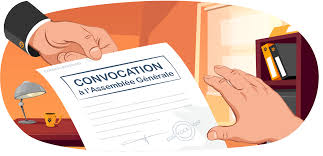 Comment sont convoqués les copropriétaires ?

La convocation est valablement faite soit :

Par lettre recommandée AR:
     Conformément à l’article 64 du décret du 17 mars 1967 « Toutes les notifications et mises en  demeure prévues par la loi du 10 juillet 1965 sont valablement faites par lettre recommandée  avec demande d'avis de réception. Le délai qu'elles font, le cas échéant, courir a pour point de  départ le lendemain du jour de la première présentation de la lettre recommandée au  domicile du destinataire ».

Par récépissé ou contre émargement :
     La notification des convocations peut valablement résulter d'une remise contre  récépissé ou émargement (article 64 du décret). 

Par voie électronique : 
    	  Les notifications et mises en demeure, sous réserve de l'accord exprès des copropriétaires, sont          	valablement faites par voie électronique. (l’article  42-1 de la loi du 10 juillet 1965)
20
Partie 2 : La convocation d’assemblée générale
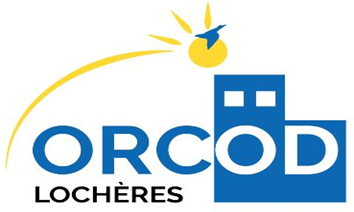 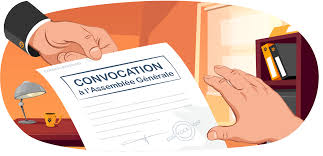 3) Les modalités de convocation
A quelle adresse doit être envoyée la convocation ? 

La convocation est envoyée à la dernière adresse communiquée par le copropriétaire au syndic en lettre recommandé avec accusé de réception.

Si le copropriétaire n’a pas communiqué le changement d’adresse au syndic selon ce formalisme, ce dernier l’enverra à la dernière adresse connue et l’assemblée générale ne pourra pas être annulée sur ce motif.

Pour les lettres recommandées électroniques, le syndic doit avoir connaissance de l’adresse mail exacte du copropriétaire. Celui-ci doit la notifier au syndic et l’informer de toutes modifications. En cas d’erreur sur dans l’adresse mail notifiée, l’assemblée générale ne pourra pas être annulée sur ce motif.
21
Partie 2 : La convocation d’assemblée générale
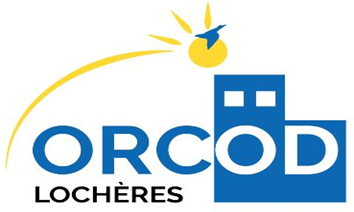 4) Le contenu de la convocation
La convocation à l’assemblée générale est obligatoirement un acte écrit par lequel les copropriétaires sont informés qu’ils sont convoquer à participer à l’assemblée générale du syndicat des copropriétaires.

Que doit contenir la convocation ?
La convocation d’AG contient obligatoirement (article 9 du décret du 17 mars 1967) :
Le lieu
La date
L’heure
Une convocation qui ne mentionnerait pas ces trois éléments pourrait entacher l’assemblée générale d’une nullité.
Pour rappel, le lieu de la tenue de l’assemblée générale est par principe le lieu de la commune où se situe votre immeuble, sauf si votre règlement de copropriété en dispose autrement.
L'ordre du jour
Le lieu, les jours et les heures de consultation des pièces justificatives des charges par les  copropriétaires.
Le formulaire de vote par correspondance 
Dans le cas où ce formulaire n’est pas joint, l’assemblée générale encourt la nullité dans son ensemble
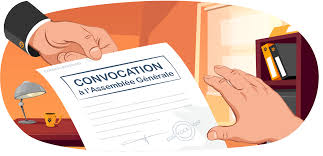 22
Partie 2 : La convocation d’assemblée générale
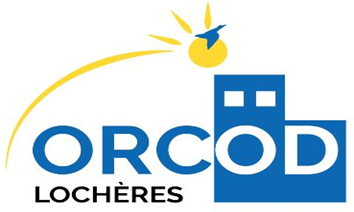 5) Le délai de convocation
Quel est le délai de convocation ?
Un délai de 21 jours entre la notification de la convocation et la tenue de l’assemblée générale doit être respecté.  Dans le cas où le règlement de copropriété prévoit un délai plus long, celui-ci devra être respecté (article 9 du décret du 17 mars 1967).
Ce délai commence à courir le lendemain de la première présentation de la convocation.
En cas d’urgence, le délai de 21 jours n’a pas besoin d’être respecté mais il faudra cependant observer un délai raisonnable. 

Que se passe-t-il si le délai n’est pas respecté ?
Si le délai n’est pas respecté, l’assemblée générale encourt la nullité et cela, quel qu’en soit la cause : dysfonctionnement des services de la Poste, grève, etc…
23
Partie 2 : La convocation d’assemblée générale
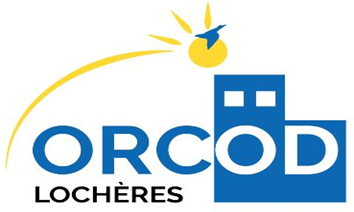 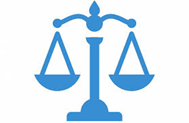 6) Exemple des documents à joindre obligatoirement à la convocation
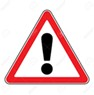 Que doit contenir la convocation ?
L’article 11 du décret du 17 mars 1967 prévoit qu’un certain nombre de documents doivent être notifiés au plus tard en même temps que l’ordre du jour (soit dans la convocation). Certains documents sont obligatoires pour la validité de la résolution :
24
Partie 2 : La convocation d’assemblée générale
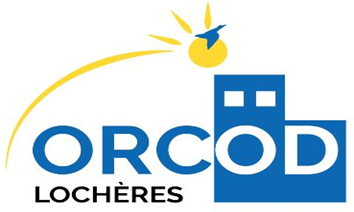 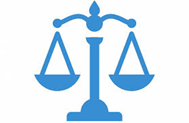 6) Exemple des documents à joindre obligatoirement à la convocation
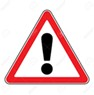 Pour la validité de la décision (article 11 du decret du 17 mars 1967) :
L'état financier du syndicat des copropriétaires et son compte de gestion générale
Le projet du budget présenté avec le comparatif du dernier budget
Les conditions essentielles des contrats proposés
Pour décider de travaux : Les devis ou les marchés
Le ou les projets de contrat du syndic
Le formulaire de vote par correspondance
Etc.

 Pour l'information seulement aux copropriétaires (article 11 du décret du 17 mars  1967) :
L'état détaillé des sommes perçues par le syndic au titre de sa rémunération ;
Le compte-rendu de l'exécution de la mission du conseil syndical ;
Le compte-rendu du mandat de délégation élargi au CS le cas échéant.
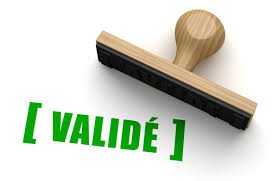 25
Partie 2 : La convocation d’assemblée générale
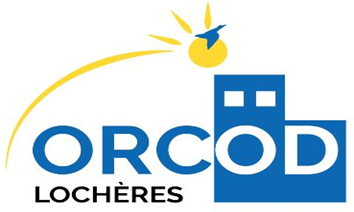 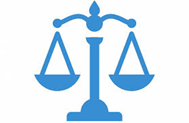 6) Exemple des documents à joindre obligatoirement à la convocation
Annexe 1 : Etat financier après répartition à la date d’arrêté des comptes
L’annexe 1 : état financier après répartition 

En partie haute : l’état financier

En partie basse : l’état des dettes et des créances
Ce que la copropriété doit aux copropriétaires
La trésorerie
L’annexe 1 permet : 
De connaitre la situation financière de la copropriété au dernier jour de l’exercice comptable en distinguant d’une part la situation de la trésorerie et d’autre part, l’état des dettes et des créances. 
De comparer les soldes d’une année sur l’autre.
Pour information, les montants indiqués sont des soldes. Pour connaitre le détail des montants, il est nécessaire de disposer du grand livre comptable de la copropriété.
Ce que des tiers doivent à la copropriété
Ce que la copropriété doit à des tiers
26
Partie 2 : La convocation d’assemblée générale
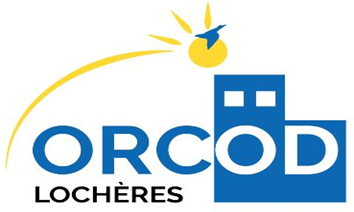 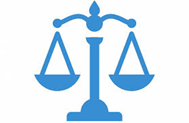 6) Exemple des documents à joindre obligatoirement à la convocation
Annexe 2 :  Compte de gestion général de l’exercice clos réalisé N et le budget prévisionnel de l’exercice N+2 (classé par compte)
L’annexe 2 : Les comptes de gestion de l’exercice clos réalisé et des budgets prévisionnels de l’exercice

En partie haute : les charges et les produits pour opérations courantes

En partie basse : les charges et les produits pour les travaux et opérations exceptionnelles
Charges courantes
14.1 §1
L’annexe 2 permet :
De visualiser l’évolution de l’ensemble des charges et des produits de la copropriété à travers plusieurs exercices (N-1, N, N+1 et N+2)
Points de contrôle : 
Reprise des soldes des comptes de charges et produits (classes 6 et 7) de la balance avant répartition
Colonnes de gauche : comptes 6 (les charges/ dépenses)
Colonnes de droite : comptes 7 (les appels de fonds et produits)
Comparatif avec exercice précédent et budget voté
Classement par poste 
Mise en évidence de deux résultats / soldes (op. courantes + travaux et charges  exceptionnelles)
Indentification de la régulation des charges courantes (partie haute )
Indentification de la régularisions des charges exceptionnelles (partie basse) (voir cohérence avec l’annexe 4)
Les montants de la parties hautes doivent correspondre à ceux indiquer en annexe 3 (cohérence)
Les dépenses
Les recettes
Charges exceptionnelles
14.1 §2
Les dépenses
Les recettes
27
Partie 2 : La convocation d’assemblée générale
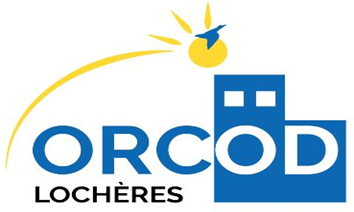 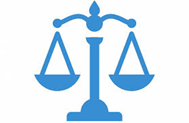 5) Exemple des documents à joindre obligatoirement à la convocation
Annexe 3 : Compte de gestion pour opération courantes de l'exercice clos et réalisé ( N )  du 01/01/2020 au 31/12/2020 Et budget prévisionnel de l'exercice ( N+2 )  du 01/01/2022 au 31/12/2022
L’annexe 3 : les comptes de gestion pour opérations courantes de l’exercice clos réalisé

Comptes classés par clés de répartition
Annexe voisine de l’Annexe 2, mais :
Uniquement les comptes de charges courantes
Approche par clé de répartition
Produits sur charges affectés déduits des charges pour chaque clé
Solde égal à celui de l’annexe 2 (déduction des AF du BP)
Comparaison avec dépenses réalisées N-1 et budget voté
Support au vote du budget N+1 et N+2
Le montant à la fin de l’annexe correspond au résultat de l’exercice : à inscrire dans le PV d’AG au moment du vote de l’approbation des comptes
Présentation similaire mais moins détaillée à celle figurant sur le « relevé des dépenses »  (non obligatoire)
28
Partie 2 : La convocation d’assemblée générale
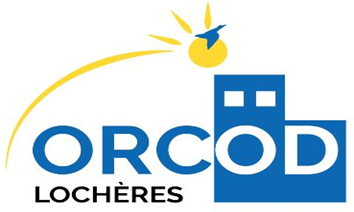 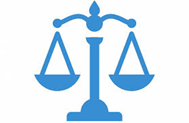 5) Exemple des documents à joindre obligatoirement à la convocation
Annexe 4 : Compte de gestion pour travaux de l'article 14-2 et opérations exceptionnelles hors budget prévisionnel de l'exercice clos réalisé
L’annexe 4 : Les comptes de gestion pour les travaux de l’article 14-2 et les opérations exceptionnelles hors budget prévisionnel de l’exercice 

Classés par clés de répartition
Les points à contrôler  :
Cette annexe détaille les travaux et opérations exceptionnelles terminés en fin d’exercice :
Détail par clés de répartition
Détail par travaux / natures de charges (et éventuellement produits affectés)
Mise en comparaison des montants votés, appelés et engagés
Inclure les charges annexes aux travaux votés (assurance, honoraires architecte et syndic, …)
Vérifier la raison du dépassement des travaux ou  les opérations exceptionnelles voté en AG ( régularisation)
29
Partie 2 :  La convocation d’assemblée générale
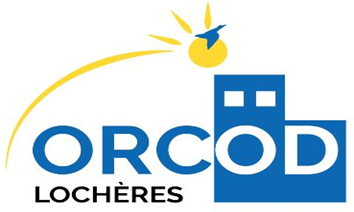 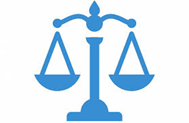 5) Exemple des documents à joindre obligatoirement à la convocation
Annexe 5 : Etat des travaux de l'article 14-2 et opérations exceptionnelles votés non encore clôturés à la fin de l'exercice du 01/01/2020 Au 31/12/2020
L’annexe 5 : état des travaux et opérations exceptionnelles de l’article 14-2 
Votés, non encore clôturés à la fin de l’exercice
Cette annexe 5, est dédiée uniquement aux travaux ou opérations exceptionnelles art. 14-2 non terminés sur l’exercice clos réalisé.
Tous les travaux votés et opérations exceptionnelles, même non encore démarrés, doivent être repris dans cette annexe
Détail par clés de répartition
Détail par travaux / natures de charges (et éventuellement produits affectés)
Indications des dates d’AG, des dates d’AF, de factures, de paiement 
Mise en comparaison des montants votés, appelés et engagés
Cohérence avec annexe 1
30
Partie 3 : Le déroulement de l’assemblée générale
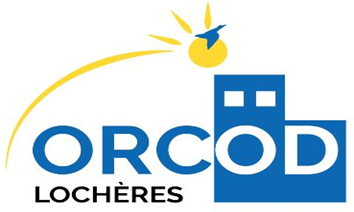 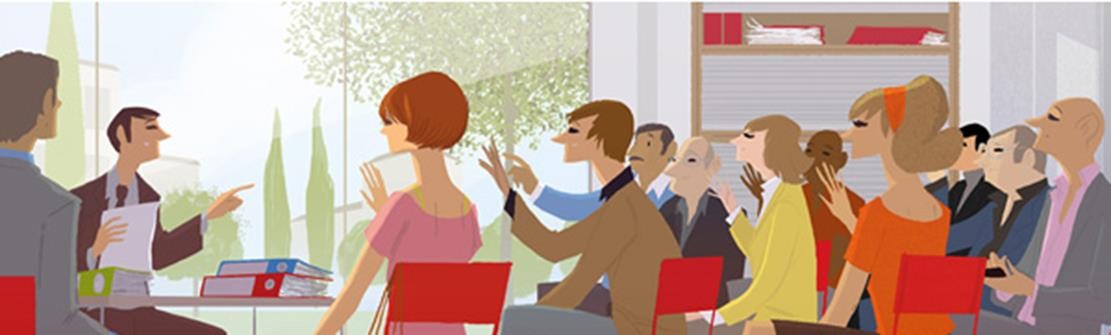 Partie 3 :  Le déroulement de l’AG  
La participation à l’assemblée générale
Le début de l’assemblée générale
Le rôle du CS dans le déroulement  de l’AG
Les majorités
L’approbation des budgets  et les modalités d’exigibilités 
L’approbation des comptes et les conséquences du quitus  
Les modalités du vote des travaux
31
Partie 3 : Le déroulement de l’Assemblée Générale
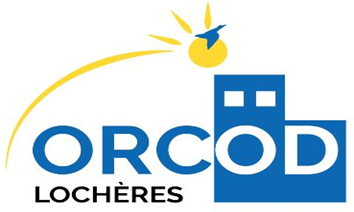 1) La participation à l’assemblée générale
Quelles sont les modalités de participation à l’assemblée générale ?

Il existe 4 modalités de participation : 
La présence physique
La représentation par un mandataire
La participation par audioconférence, visioconférence ou tout autre moyen électronique 
Le vote par correspondance (article 17-1A de la loi du 10 juillet 1965)

L’assemblée générale doit toujours être convoquée en présence physique même si la loi offre d’autres modalités de participation que les copropriétaires sont libre de choisir sous certaines conditions (audioconférence, visioconférence).

Par ailleurs, il n’existe plus de dérogation permettant au syndic de convoquer une assemblée générale uniquement par correspondance  ou de manière dématérialisé avec vote par correspondance. Ces dérogations légales avaient été adoptées pour lutter contre la transmission du Covid-19.
32
Partie 3 : Le déroulement de l’Assemblée Générale
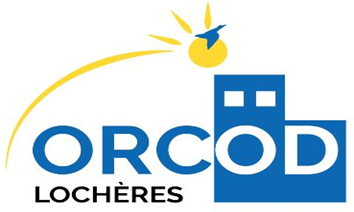 1) La participation à l’assemblée générale
Quelles sont les modalités de participation à l’assemblée générale ?

La représentation par un mandataire

Lorsque l’on ne peut pas être présent à l’assemblée générale mais que l’on souhaite participer, il est possible de donner un pouvoir de représentation à une autre personne pour qu’elle participe et vote à l’assemblée générale en son nom.

Le copropriétaire peut donner un pouvoir à une personne de son choix pour le représenter à la réunion et il est libre de lui donner, ou non, des consignes de vote.

Ce pouvoir doit être :

Écrit et signé par le copropriétaire
Indiquer le nom et prénom du mandant (celui qui donne pouvoir à un autre)
Indiquer le nom du mandataire (celui qui reçoit le pouvoir)
La date de l’assemblée générale
Les éventuelles consignes de vote
33
Partie 3 : Le déroulement de l’Assemblée Générale
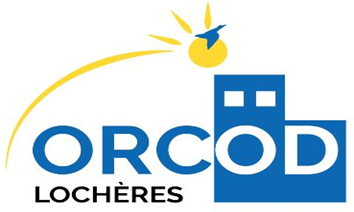 1) La participation à l’assemblée générale
Quelles sont les modalités de participation à l’assemblée générale ?

La participation par audioconférence, visioconférence ou tout autre moyen électronique

Pour tenir compte des nouvelles technologies et de la possibilité de pouvoir échanger à distance, le législateur a ouvert la possibilité d’utiliser ces technologies pour permettre à un copropriétaire absent physiquement de l’assemblée générale d’y participer par un moyen électronique. 

Avant de pouvoir participer par un moyen électronique, deux étapes doivent être respectées : 

Un vote préalable à l’assemblée générale autorisant la participation à distance selon le logiciel choisi par cette dernière

L’information au syndic de la volonté de participer à distance à l’assemblée générale trois jours francs avant sa tenue (article 13-2 du décret du 17 mars 1967)
34
Partie 3 : Le déroulement de l’Assemblée Générale
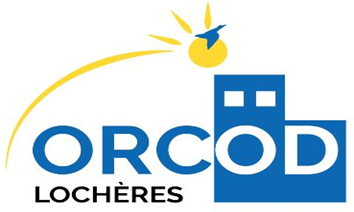 1) La participation à l’assemblée générale
Quelles sont les modalités de participation à l’assemblée générale ?
 
Le vote par correspondance 

Il a été instauré par l’ordonnance du 30 octobre 2019 entrée en vigueur le 1er juin 2020. L’arrêté fixant le formulaire de vote par correspondance a été publié le 2 juillet 2020. Depuis, toutes les convocations envoyées après le 4 juillet 2020 doivent comprendre ce formulaire.

Le syndic a l’obligation de joindre un formulaire de vote à la convocation, à défaut, l’assemblée générale encours la nullité. 

Ce formulaire permet a un copropriétaire de voter en amont de l’assemblée générale et il doit :

Être signé et chacune des pages doit être paraphée
Être retourné au syndic trois jours francs avant la tenue de l’assemblée générale (par mail, courrier simple, boite aux lettres du syndic, courrier recommandé,..) (Article 9 bis du décret du décret du 17 mars 1967).
35
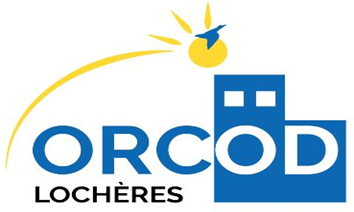 Partie 3 : Le déroulement de l’Assemblée Générale
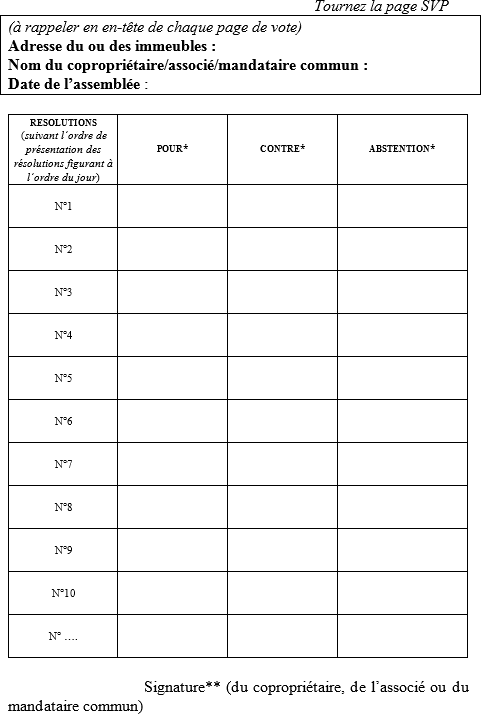 Exemple de formulaire de vote par correspondance
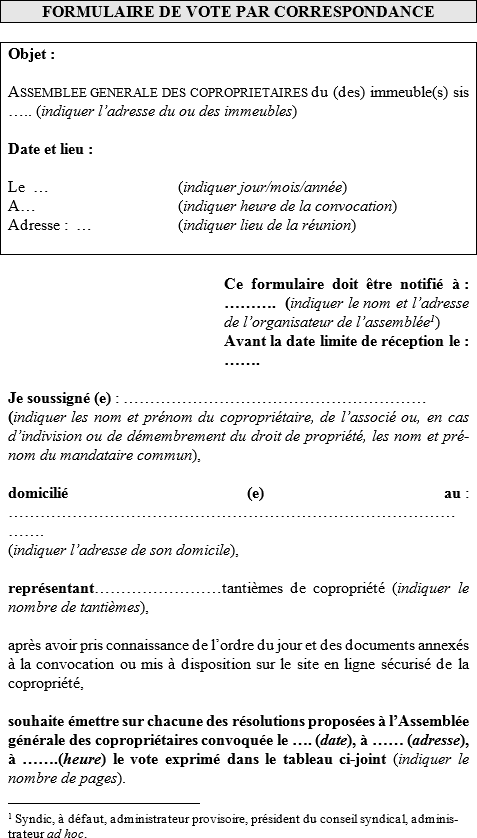 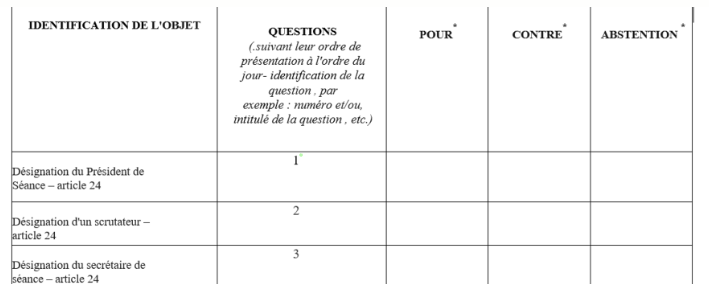 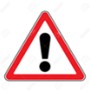 PS: prévoir lignes supplémentaires pour les votes à l’article 25-1
36
Partie 3 : Le déroulement de l’Assemblée Générale
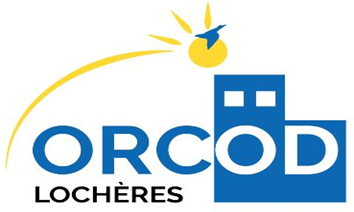 2) Le début de l’assemblée générale
Le début de l’assemblée générale est soumis a un formalisme important comprenant deux étapes :
 
L’établissement de la feuille de présence
La nomination d’un président, d’un secrétaire de séance et éventuellement de scrutateurs

Ce n’est qu’une fois ces deux étapes terminées que les débats pourront commencer.
37
Partie 3 : Le déroulement de l’Assemblée Générale
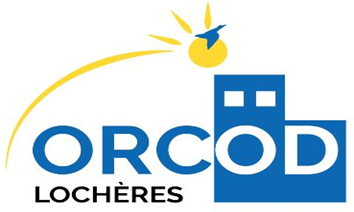 2) Le début de l’assemblée générale
L’établissement de la feuille de présence

La feuille de présence permet de connaitre les copropriétaires qui participent à l’assemblée générale et selon quelle modalité. 

L’article 14 du décret du 17 mars 1967 indique : «  il est tenue une feuille de présence, pouvant comporter plusieurs feuillets, qui indique les nom et domicile de chaque copropriétaire ou associé: 

Présent physiquement ou représenté
Participant à l’assemblée générale par visioconférence, par audioconférence ou par un autre moyen de communication électronique
Ayant voté par correspondance avec mention de la date de réception du formulaire par le syndic (…) »

La feuille de présence est établie par le syndic et doit être signée par les participants au début de l’assemblée.
38
Partie 3 : Le déroulement de l’Assemblée Générale
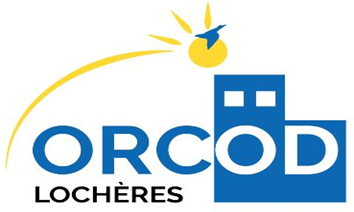 2) Le début de l’assemblée générale
La nomination d’un président, d’un secrétaire de séance et éventuellement de scrutateurs (le bureau)

Il s’agit d’une formalité obligatoire et chaque élection doit faire l’objet d’un vote distinct à la majorité de l’article 24.

Aucune décision ne peut être prise avant la désignation d’un président de séance, du secrétaire et le cas échéants de scrutateurs. 
A noter :  l’élection de scrutateurs n’est obligatoire que si elle est prévu par le règlement de copropriété
39
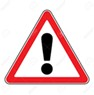 39
Partie 3 : Le déroulement de l’Assemblée générale
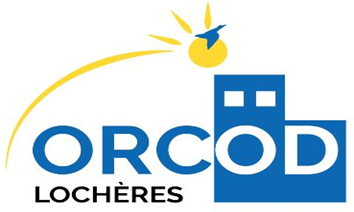 2) Le début de l’assemblée générale
Conformément à l’article 15 du décret du 17 mars 1967 :
Le ou les scrutateur(s)

Sont chargés d’assister le président de séance dans la tenue de l’assemblée et dans le décompte des voix 

Doivent signer le procès-verbal
Le président de séance

Dirige les débats

Veille au respect de l’ordre du jour

Déclare l’ouverture et la fin de séance

Certifie la feuille de présence (article 14 du décret)

Contrôle les votes par correspondance et les pouvoirs

Distribue les pouvoirs sans noms

Signe le PV 

Le syndic, son conjoint, ses préposés ne peuvent pas présider
Le secrétaire de séance

 Rédige le procès-verbal de façon sincère et véritable

C’est le syndic qui est le secrétaire de séance SAUF décision contraire de l’AG

Signe le PV
Le PV peut-être signé dans les huit jours  par les membres du bureau de séance
40
Partie 3 : Le déroulement de l’assemblée générale
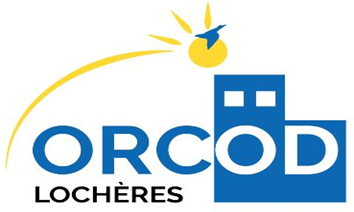 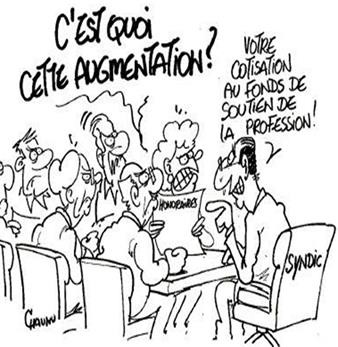 3) Le rôle du CS dans le déroulement  de l’AG
Le conseil syndical rend compte à l’assemblée générale, chaque année, de l’exécution de  sa mission (article 22 du décret du 17.03.1967).
Le compte rendu doit être écrit et joint à la convocation de l’AG (article 11 du décret du  17.03.1967).

Le conseil syndical donne son avis à l'assemblée générale sur toute question concernant le  syndicat, et pour laquelle il est consulté ou dont il se saisit lui-même.

L'assemblée générale des copropriétaires, statuant à la majorité de l'article 25, arrête un  montant des marchés et des contrats à partir duquel la consultation du conseil syndical  est rendue obligatoire.

En vue de l'information de l'assemblée générale appelée à se prononcer sur la désignation d'un syndic professionnel…, le conseil syndical met en concurrence plusieurs projets de contrats de syndic, établis conformément au contrat type mentionné à l'article 18-1-A et accompagnés de la fiche d'information. Le conseil syndical peut être dispensé de mise en concurrence par décision votée à la majorité des voix de tous les copropriétaires. A cette fin, il fait inscrire la demande à l'ordre du jour de l'assemblée générale précédente.
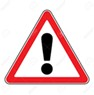 41
Partie 3 : Le déroulement de l’Assemblée Générale
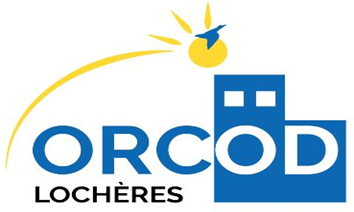 4) Les majorités
Il existe différentes majorités qui sont adaptées à la résolution à voter : plus la résolution implique un changement ou une décision importante, plus la majorité réclamée sera forte. 

Majorité simple (art 24) : la majorité des voix exprimées des copropriétaires présents, représentés ou ayant votés par correspondance

Majorité absolue (art 25) : la majorité des voix du syndicat des copropriétaires 

Majorité  de l’article 25-1 : si la majorité de l’article 25 n’est pas atteinte, mais que le vote a recueilli un tiers de voix favorable, alors il est possible de voter immédiatement à la majorité de l’article 24.

Double majorité (art 26) : la majorité des membres du syndicat représentant au moins les deux tiers des voix du syndicat des copropriétaires 

Majorité de l’article 26-1 : si la majorité de l’article 26 n’est pas atteinte, mais que la moitié des membres présents, représentés ou ayant voté par correspondance représentant un tiers des voix a voté favorablement alors, il faut voter immédiatement à la majorité de l’article 25.

Unanimité :  elle correspond à un vote unanime de tous les copropriétaires de l’immeuble, qu’ils soient présent, représentés ou absents.
42
Partie 3 : Le déroulement de l’assemblée générale
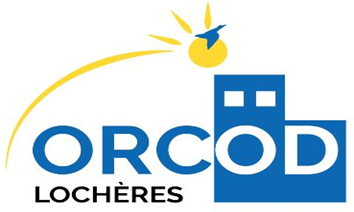 5) Approbation des budgets et les modalités d’exigibilités
Le vote du budget et les appels de fonds

En copropriété, chaque année, lors de l’AG , on vote pour un budget prévisionnel qui « prévoit », comme son  nom l’indique, les dépenses de l’année suivante pour la copropriété.
- Article 14-1 de la loi du 10 juillet 1965 « Pour faire face aux dépenses courantes de maintenance, de  fonctionnement et d'administration des parties communes et équipements communs de l'immeuble, le syndicat des  copropriétaires vote, chaque année, un budget prévisionnel. L'assemblée générale des copropriétaires appelée à  voter le budget prévisionnel est réunie dans un délai de six mois à compter du dernier jour de l'exercice comptable  précédent.

Ce budget sera ensuite soumis à l’approbation des comptes par les copropriétaires en AG.
LE CONSEIL de l’ARC = Conseil syndical, préparez votre budget avec sérieux :
Pourquoi ?
Un budget déficitaire = régularisation de charges importantes
Un budget excédentaire = provisions trop lourdes

 Appels de fonds trimestriels (article 14-1 de la loi du 10 juillet 1965)
Les copropriétaires versent au syndicat des provisions égales au quart du budget voté. Toutefois, l'assemblée  générale peut fixer des modalités différentes.
La provision est exigible le premier jour de chaque trimestre ou le premier jour de la période fixée par l'assemblée générale.
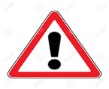 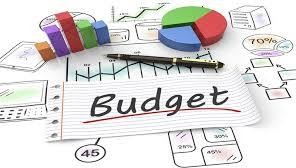 43
Partie 3 : Le déroulement de l’assemblée générale
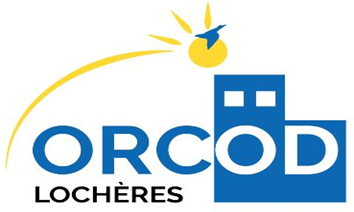 6) L’approbation des comptes et les conséquences du quitus
L’approbation des comptes :
Conformément à l’article 45-1 du décret du 17 mars 1967 :	Les charges sont les dépenses incombant définitivement aux copropriétaires, chacun pour sa quote-part.
L'approbation des comptes du syndicat par l'assemblée générale ne constitue pas une approbation du  compte individuel de chacun des copropriétaires.
L’approbation des comptes permet l’exigibilité auprès des copropriétaires de la régularisation des  charges.
L’approbation des comptes permet notamment de justifier les dépenses dans le cadre d’une procédure de  recouvrement des charges.

Les conséquences du quitus sur la gestion et les comptes de la copropriété :
Le quitus, accordé à son syndic par le syndicat en assemblée générale consiste à entériner sa gestion  globale de l’immeuble (volet administratif, juridique...), et donc le décharger de toute responsabilité pour  tous ses actes accomplis et présentés aux copropriétaires.
Autrement dit, les copropriétaires renoncent à poursuivre le syndic pour tous ses actes de gestion  éventuellement préjudiciables (Cass 3e civ. 14 février 2007, n° 05-21612).
Ne pas donner le quitus au syndic permet de préserver les intérêts des copropriétaires.
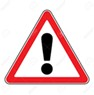 44
Partie 3 : Le déroulement de l’assemblée générale
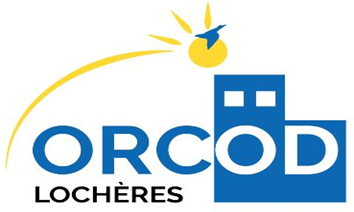 7) Les modalités du vote des travaux
Les	travaux prévus à l’article 14-1-II de la loi	du 10 juillet 1965 doivent obligatoirement être votés en AG :
Article 14-1-II
« II. -  Ne sont pas comprises dans le budget prévisionnel les dépenses du syndicat pour travaux, dont la liste est fixée par décret en Conseil d'Etat. Les sommes afférentes à ces dépenses sont exigibles selon les modalités votées par l'assemblée générale.
Le syndic ne peut en aucun cas mentionner les honoraires travaux dans le
contrat de syndic, même à titre indicatif.

Les honoraires travaux sont fixés dans le projet de résolution soumis au  vote de l'assemblée générale ET doivent être exprimés TTC en pourcentage  du montant hors taxes des travaux, à un taux dégressif selon l'importance  des travaux.

Les sommes afférentes à ces dépenses sont exigibles selon les modalités
votées par l'assemblée générale.
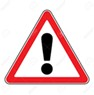 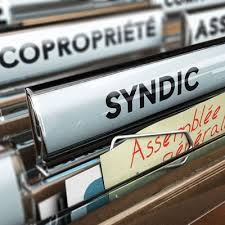 45
Partie 3 : Le déroulement de l’assemblée générale
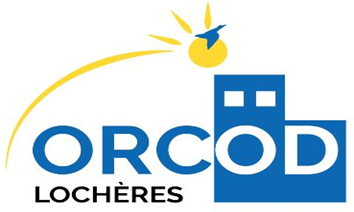 Vos Questions ?
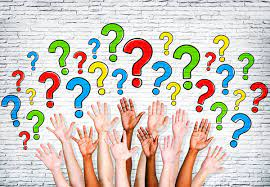 46
Partie 4 : Après l’assemblée générale
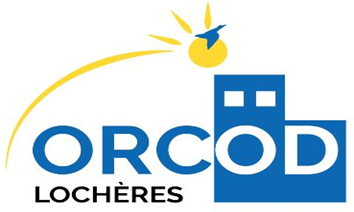 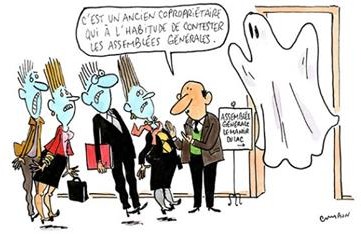 Le PV de l’assemblée générale : un élément clé
La diffusion du procès verbal
La contestation d’une décision d’assemblée générale 
La contestation de l’assemblée générale
47
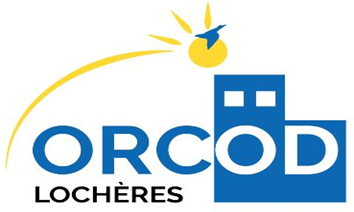 Partie 4 : Après l’assemblée générale
1) Le PV de l’Assemblée générale : un élément clé
Qu’est ce que le procès verbal ?
Le procès verbal est l’acte reproduisant le déroulé de l’assemblée générale. C’est grâce à lui que les copropriétaires défaillants, les futures acquéreurs et les syndics successifs connaitront les décisions prises par l’assemblée générale.
La rédaction du procès verbal est un impératif, à défaut, l’assemblée générale encourt la nullité.
Le procès verbal doit être établi en cours de séance. Il peut être signé en fin de séance ou dans les 8 jours suivant la tenue de l’assemblée générale (article 17 du décret 17 mars 1967).

Que contient le procès verbal ? 

Les noms des copropriétaires qui se sont opposés à la décision  et les défaillants et leur nombre de voix.
Les noms des copropriétaires qui se sont abstenus et leur nombre de voix.
Le mode de participation au vote.
Les décisions prises pendant la réunion
Les réserves éventuellement formulées par les copropriétaires ou associés  opposants sur la régularité des décisions.
Les incidents techniques ayant empêché le copropriétaire ou l'associé qui a eu recours à la  visioconférence, à l'audioconférence ou à tout autre moyen de communication électronique de faire  connaître son vote sont mentionnés dans le procès-verbal
48
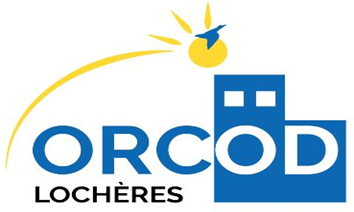 Partie 4 : Après l’assemblée générale
2) La diffusion du procès verbal
Comment le procès- verbal doit il être diffusé ?
Le procès-verbal doit être envoyé aux copropriétaires dans le délai d’un mois à compter de la tenue de l’assemblée générale.
Il appartient au syndic de notifier le procès verbal.
Le procès-verbal est obligatoirement notifié aux copropriétaires opposants ou défaillants par lettre recommandé avec accusé de réception, soit papier, soit électronique.
A noter que la loi ne prévoit pas d’obligation pour le syndic d’envoyer le procès verbal aux autres copropriétaires. Dans la pratique, il s’avère que le syndic leur envoient par lettre simple.
La notification doit mentionner les résultats du vote et reproduire le texte de l’article 42 alinéa 2 de la loi du 10 juillet 1965.
Art 42 de la loi du 10 juillet 1965: Les actions en contestation des décisions des assemblées générales doivent, à peine de déchéance, être introduites par les copropriétaires opposants ou défaillants dans un délai de deux mois à compter de la notification du procès-verbal d'assemblée, sans ses annexes. Cette notification est réalisée par le syndic dans le délai d'un mois à compter de la tenue de l'assemblée générale.
Sauf urgence, l'exécution par le syndic des travaux décidés par l'assemblée générale en application des articles 25 et 26 de la présente loi est suspendue jusqu'à l'expiration du délai de deux mois mentionné au deuxième alinéa du présent article.S'il est fait droit à une action contestant une décision d'assemblée générale portant modification de la répartition des charges, le tribunal judiciaire procède à la nouvelle répartition. Il en est de même en ce qui concerne les répartitions votées en application de l'article 30. »
49
Partie 4 : Après l’assemblée générale
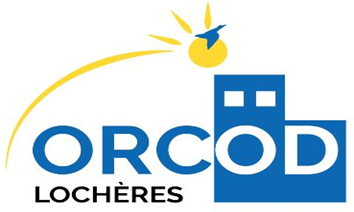 3) La contestation d’une décision d’assemblée générale
Qui peut contester une décision d’assemblée générale ?

L’article 42 alinéa 2 de la loi du 10 juillet 1965 dispose que seuls les copropriétaires opposants ou défaillants peuvent contester une décision :
Opposant : celui qui a voté dans le sens contraire de la majorité de l’assemblée générale
Défaillant : celui qui n’a pas participé à l’assemblée générale 

Dans quel délai est il possible de contester une décision d’assemblée générale ?

Le copropriétaire contestataire doit saisir le juge du tribunal judiciaire par le biais d’un avocat dans le délai de deux mois suivant la notification du procès verbal. Ce délai commence à courir le lendemain de la présentation de la lettre avec accusé de réception.

Pour quels motifs peut on contester une résolution ?

Il faut démontrer au juge que la décision a été prise de manière irrégulière.
Exemples :
La majorité n’est pas la bonne
La résolution n’était pas inscrite à l’ordre du jour
Les documents nécessaires pour la validité de la résolution n’étaient pas joints à la convocation
50
Partie 4 : Après l’assemblée générale
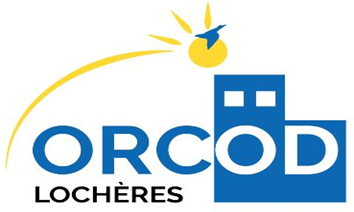 3) La contestation de l’assemblée générale
Peut-on annuler l’assemblée générale dans son entier et pour quels motifs ?

Il est possible de faire annuler l’assemblée générale pour un motif qui touche à l’irrégularité de la réunion :

 Un copropriétaire n’a pas reçu la convocation dans le délai des 21 jours entre la notification et la tenue de l’assemblée générale
Le formulaire de vote n’a pas été joint à la convocation
Le syndic sans mandat a convoqué l’assemblée générale
L’assemblée générale n’a pas désigné de président de séance

Dans quel délai est il possible de demander l’annulation de l’assemblée générale ?

Le copropriétaire qui souhaite faire annuler l’assemblée générale dispose d’un délai de deux mois suivant la notification du procès-verbal pour saisir le tribunal judiciaire.
A défaut de notification, le délai pour contester est de 5 ans suivant la tenue l’assemblée générale.

Que se passe-t-il si le juge prononce la nullité de l’assemblée générale ?

Si le juge prononce la nullité de l’assemblée générale, toutes les résolutions sont supposés ne jamais avoir été votées. C’est donc une remise en état dans la situation antérieure à l’assemblée générale.
51
Partie 4 : Après l’assemblée générale
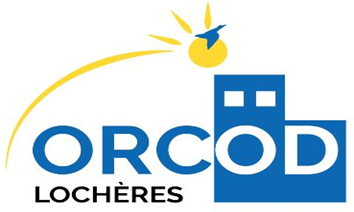 Vos Questions ?
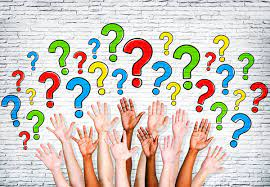 52
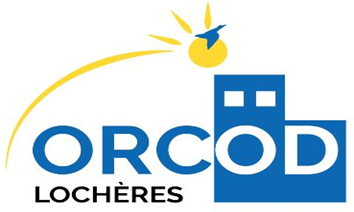 Conclusion
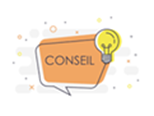 Check – list du conseil syndical
Privilégiez des contrôles de comptes intermédiaires. Cela permet : d’alléger le contrôle de compte annuel, d’être réactif en cas de carence ou d’erreurs  du syndic.

Prévoyez un délai suffisant pour les modifications ou rectifications suite au contrôle des comptes et l’élaboration de l’OJ. 

Vérifiez l’échéance et l’opportunité de vos contrats (faire un cahier des charges pour comparer les offres). De même, concernant les devis, contrats et marchés lors de votes de travaux.

Le quitus n’est pas prévu dans la loi du 10/07/1965, il faut absolument le retirer de l’ordre du jour afin de préserver VOS intérêts et CEUX du SDC (à défaut votez contre).

Lors du contrôle des comptes, rejetez toutes les dépenses engagées par le syndic sans vous en avoir consulté préalablement (vérifiez le seuil de consultation obligatoire du CS).

Faites appel aux compétences et aux expériences des copropriétaires pour vous assister dans le cadre de votre fonction et de la préparation d’AG (copropriétaire plombier = vérification des factures de plomberie, etc.).

Informez et  communiquez auprès de tous les occupants (y compris locataires) lors des moments-clé de la copropriété (exemple AG).
53
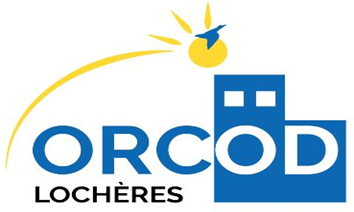 Questions des copropriétaires
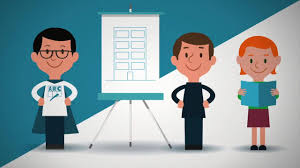 ARC - Assitan NIAKATE
Merci pour votre attention !

Pour toute question, contactez-nous :
orcod-gestion-locheres@arc-copro.fr ou 07 66 87 96 44 

Ce support de formation est la propriété de l’ARC. 
Toute reproduction est interdite sans l’accord de l’ARC.
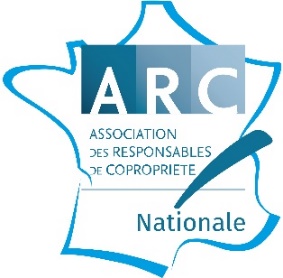 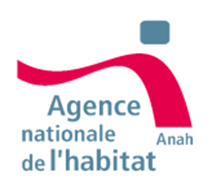 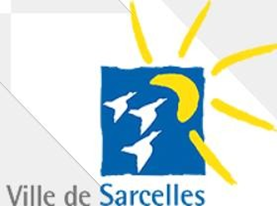 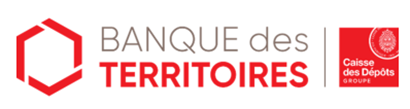